Forces and Newton’s Laws of Motion
What is a Force?
In generic terms:  a force is a push or a pull exerted on an object that could cause one of the following to occur:
A linear acceleration of the object
A change in the object’s direction
A deformation of the object’s shape

Newton’s Laws of motion focus on the first 2 possibilities

Units for Force:  newton (N)
1 N = 1 kg·m·s-2
Contact vs. At-a-Distance
Contact Forces:  Those forces which require a physical contact between two objects

At-a-Distance Forces:  Those forces which are exerted on objects even when there is no contact between them:
Gravitational force
Electrostatic force
Magnetic force
A Field is used to explain how “at-a-distance” forces act.
Some common forces (more details to come…)
Weight (equivalent to the force of gravity acting on an object)
Tension (forces in chains, string, rope, etc.)
Friction (a force acting between two surfaces in contact with each other in order to resist sliding)
Normal force (the “support” force directed perpendicularly away from the surface on which an object is resting)
Free-Body diagrams
Step 1:  draw a dot to represent the object upon which the forces are being exerted
Step 2:  draw vectors to indicate the strength and the direction of each force acting on the object  (label these vectors clearly!)
F normal
F friction
F push
F g
Expectations:
Tails of force vectors must connect at the central dot**, which is assumed to be drawn at the center of mass of the object
**Note:  in IB questions, often you are asked to draw forces at the point of application rather than all connected through the center dot, especially when you are drawing on a diagram.
Force vectors must be drawn proportional to each other (magnitudes) and in proper directions
Be neat and careful
Label each vector clearly and appropriately
Why Free-body diagrams?
Main purpose is to give us a visual indication of the Net Force
Net Force:  The vector sum of all forces acting on an object

Balanced Forces:  when the net force is equal to zero, the forces acting on an object are said to be “Balanced”, and the object is in Equilibrium
Equilibrium
Occurs when the Net Force (Vector sum) is equal to zero

Two Categories of equilibrium:
Translational equilibrium:  Occurs when the object is already at rest, and remains at rest

Dynamic equilibrium:  Occurs when the object is moving, and remains moving at a constant velocity
Common Forces:
Weight (Fg)
Depends on the strength of the gravitational field
Weight is the force that is required to make a mass accelerate at the local acceleration due to gravity

Here on Earth’s surface:  the weight of a mass is the force required to accelerate an object at 9.81 m·s-2  towards the center of the Earth.
What is the weight of a ball with a mass of 275 g?
What is the Mass of an 87.5 N cat?
Tension (FT)
The force that arises in an inelastic object as a result of it being stretched
Created when two forces are applied in opposite directions at the ends of a string (or rope, or chain, or wire…)
Example:
A lamp (m = 15.0 kg) is hung from the ceiling by a strong cord.  What is the tension in the cord, assuming the lamp is in equilibrium?
Normal Force (FN)
A force directed perpendicularly away from a surface
Generally considered a “support force”, as it often has at least some component acting opposite the weight of an object.
Example:  the force you feel pushing up from the floor on your feet is the normal force exerted by the floor.
Samples
Draw a free-body diagram for the following situations:
A sky diver falling through the air before reaching terminal velocity
A sky diver falling through the air after reaching terminal velocity
A box being pushed at a constant speed along a flat horizontal floor
A box, at rest, on a ramp angled at 12° to the horizontal
Examples of Normal Force:
Mini-lab: Forces in Equilibrium
You will be working in pairs to complete this interactive equilibrium problem.  You will measure what forces keep a system balanced, and then you will discuss how accurate your measurements are.
Newton’s 1st Law of Motion
An object at rest will remain at rest, and an object in motion will continue its state of uniform motion until an outside net force acts on it.

So what does this mean???
Objects are in a state of equilibrium as long as they do not experience a net force
If a body is at rest, it will remain so
If a body is moving, it will continue to move in a straight line at a constant velocity
Inertia
An object’s tendency to remain in its current state of motion (or state of rest)

Inertia is a qualitative property

It is directly related to an object’s mass, but Inertia itself does NOT have a value

The more massive an object is, the more difficult it is to change its state of motion.
Applications of 1st Law
Seatbelts
Feeling like you’re “thrown against” the car door
Removing something from lower in a pile
Other ideas?
Newton’s 2nd law of motion
So what happens if the forces acting on an object are NOT balanced?
Net force ≠ 0 N

The net force on a body is proportional to that body’s acceleration and is in the same direction as the acceleration

Mathematically speaking:
Warm-up:
A large bird, m = 7.25 kg, is sitting on the center of a wire so that each side of the wire dips to an angle 11.2° below the horizontal.
Draw a free-body diagram showing the forces acting on the bird to keep it in equilibrium
Determine the tension that is acting in each side of the wire.
What would happen if the bird landed one-quarter of the length of the wire from one end rather than landing right in the center?
Extension:
Same bird, and it now landed so that the angle the right-side of the cable was 10.0° relative to the horizontal, and the left side was 37.0° relative to the horizontal?  What is the tension on each side of the cable (I’m looking for 2 separate answers)?
Practice Problem:
Sally, m = 45.0 kg, is sitting on a sled that has a mass of 3.5 kg.  The force of friction acting between the sled and the snow is 30.0 N.  Linus is pulling Sally and the sled at an angle of 35.0° to the horizontal.

Draw a free-body diagram showing the forces acting on the sled/Sally system.
What is the weight of the system?
What is the Normal Force acting on the system?
What is the initial acceleration of the system?
Solution:
M = (45.0 + 3.5) kg
M = 48.5 kg

Ff = 30.0 N
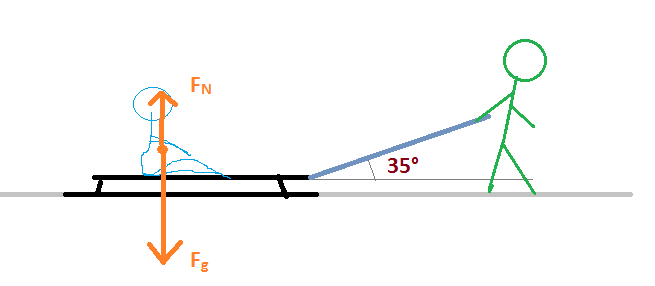 What is the weight of the system?
What is the Normal Force acting on the system, assuming he is pulling with 125 N?
What force would allow him to  pull at a constant velocity?
What is the initial acceleration of the system if Linus pulls with 75 N more force than before?
Friction (Ff)
A force that acts between two surfaces that are in contact with each other, and opposite to the direction an object is sliding or wants to slide.
Static Friction
The friction between two surfaces that are at rest relative to each other
Dynamic Friction
The friction between two surfaces that are sliding relative to each other
Coefficient of Friction (m)
A ratio of the frictional force to the normal force acting on an object resting or sliding across a surface.
Unitless value
Surfaces that experience “less friction” generally have smaller coefficients
Coefficient of static friction:  ms 
Coefficient of dynamic (kinetic) friction: md or mk
Sample Problem:
A 53.0 kg box is pushed along a surface with a horizontal force of 275 N. If the box accelerates at a rate of 3.25 m·s-2, what is the force of friction acting on the box?
What is the coefficient of dynamic friction between the box and the floor?
Sample Problem 2:
A 3.75 kg book is resting on a slanted desktop.  The desktop makes an angle of 18.5° with the horizontal.
Since the book is at rest, what is the force of friction holding it in place?
What is the normal force acting on the book when the desk is angled at 18.5°?
What is the coefficient of static friction between the book and the desk?